Type of College- Affiliated         Address of College- Lodipur, Bind, Nalanda          Year of Establishment- 2017Name of University- MAULANA MAZHRUL HAQUE ARABIC & PERSION UNIVERSITY,PATNA
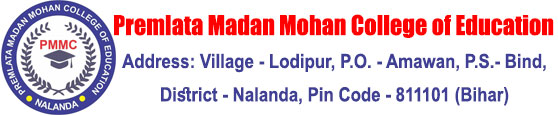 Monitoring Track No- 07 
Presentation Date- 19/12/2023
Talent Pool and other information
Institutional Information (1/2)
Institutional Information (2/2)
Status of Video Conferencing/E lecture facilities
Availability of Computers in Colleges
Please provide the number of labs and the average number of daily classes held in each lab (include details)
Photographs of Main Gate of College (Geo Tagged)
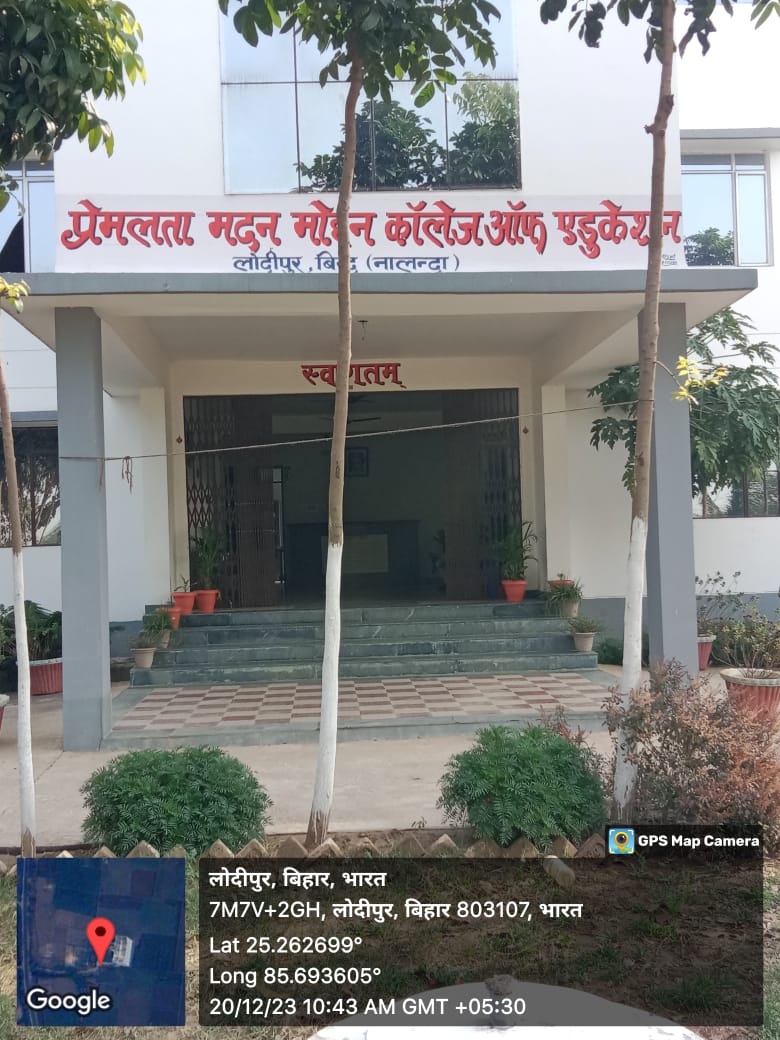 Photographs of Classroom of College (Geo Tagged)
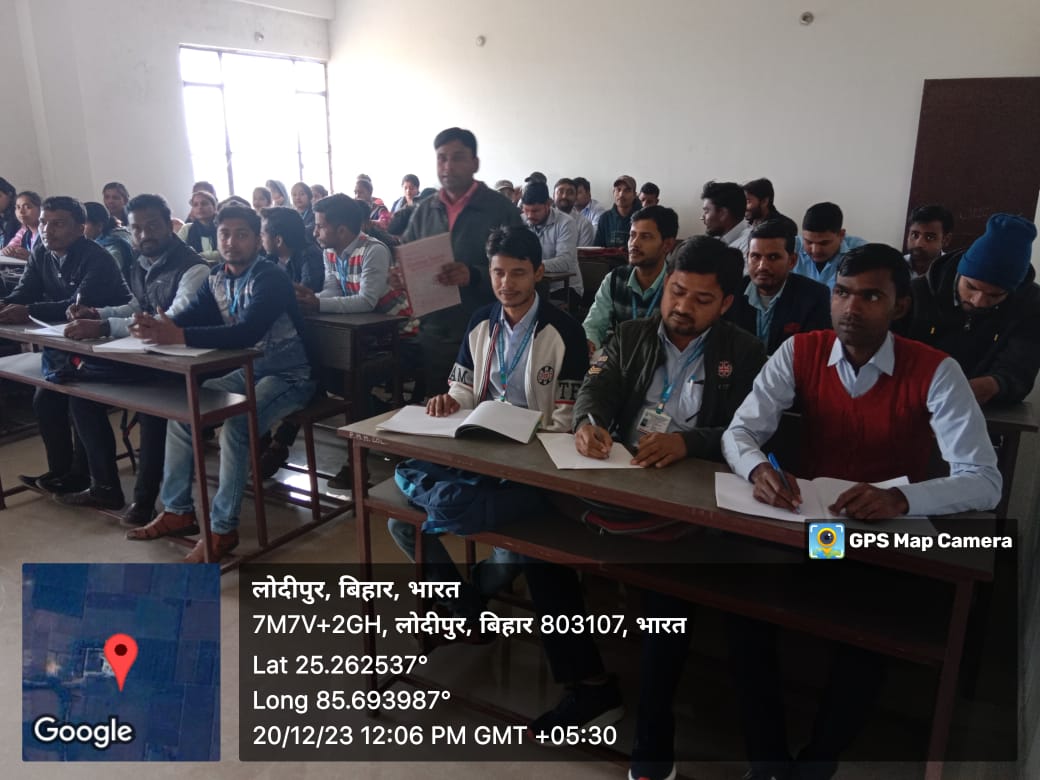 Photographs of toilets of College (Geo Tagged)
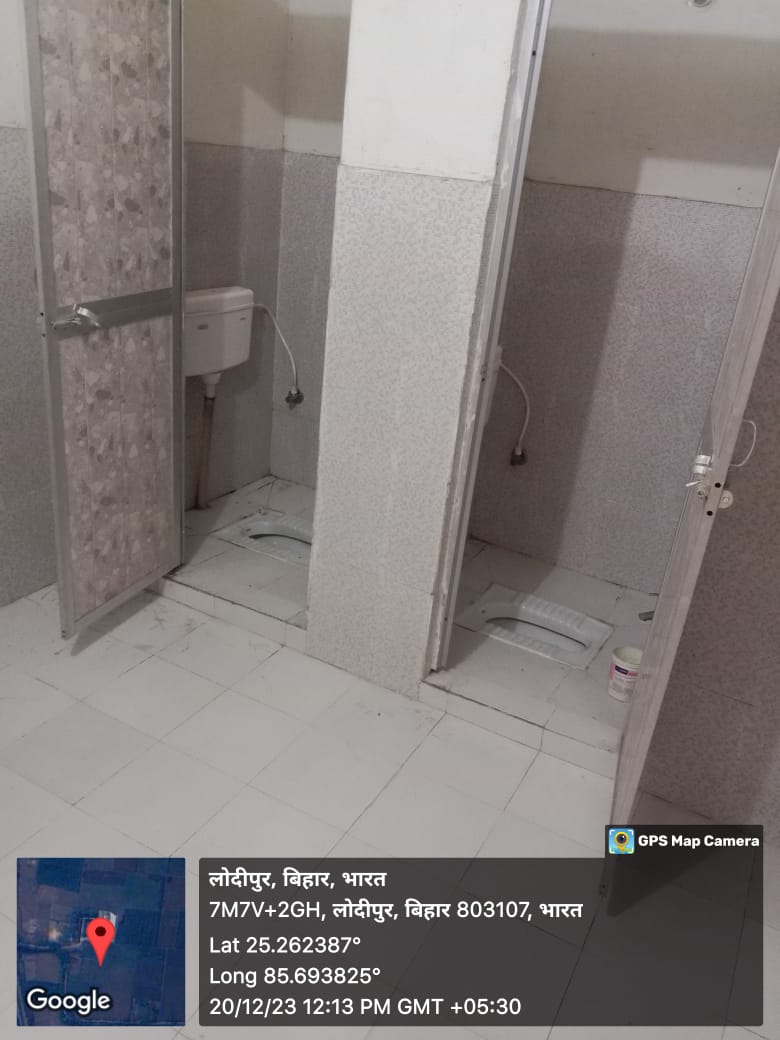 Photographs of Labs of College (Geo Tagged)
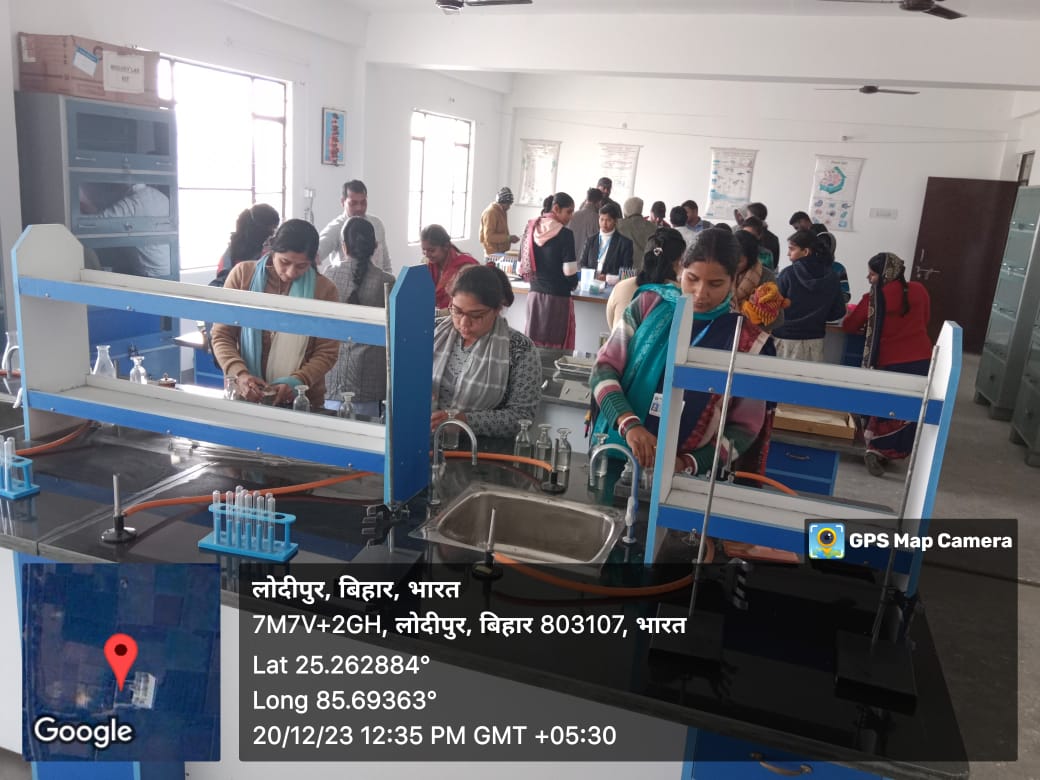 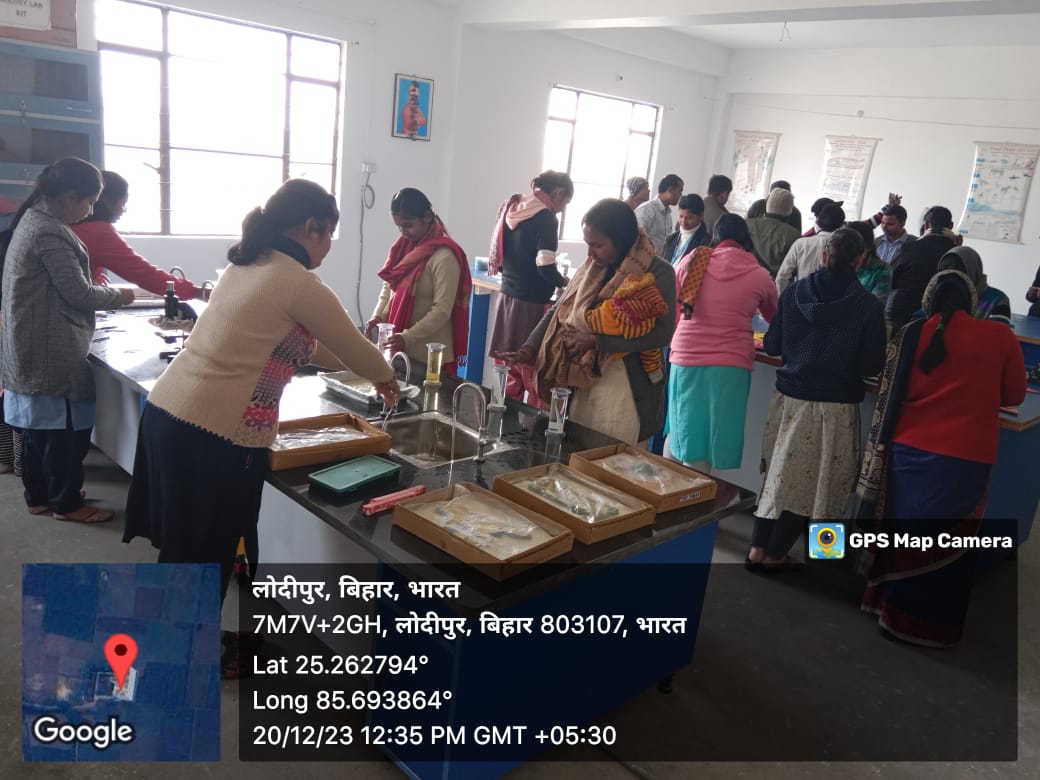 Photographs of Boundary wall of College (Geo Tagged)
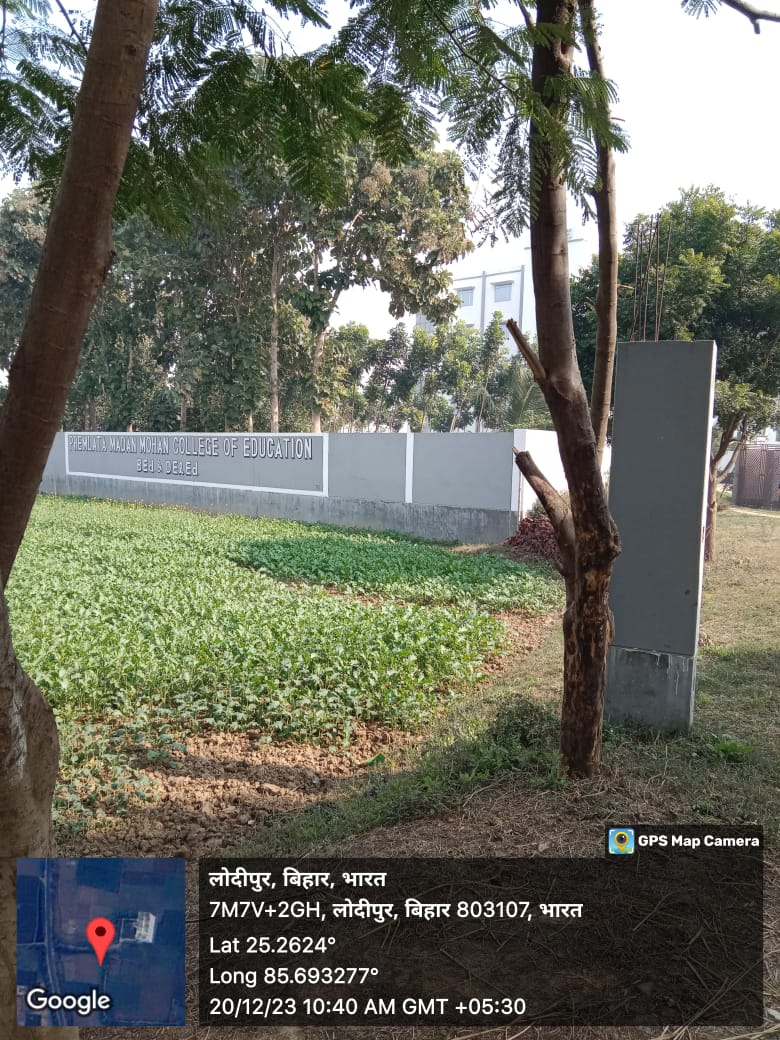 Photographs of Website of College (Geo Tagged)
THANK YOU